Hitting Sets with Near-Optimal Error for Read-Once Branching Programs
Joint work with Mark Braverman and Sumegha Garg
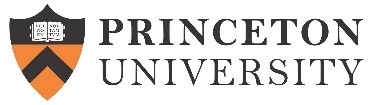 Randomness in Computation
Randomness in Computation
Saks-Zhou’99
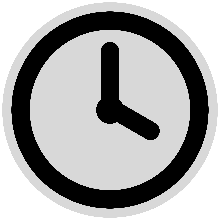 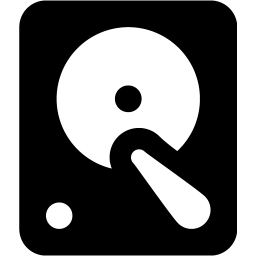 Interesting; not today
Equivalent to circuit lower bounds
Focus of this work
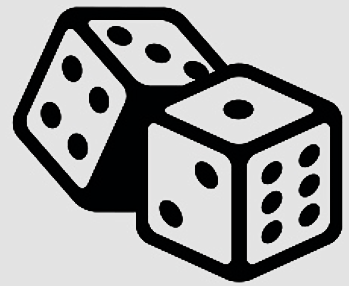 Randomness in Computation
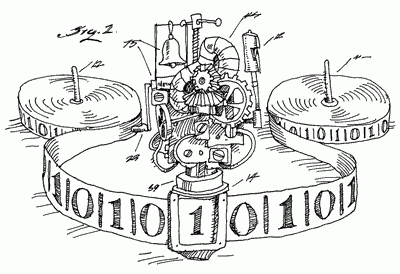 Image shamefully taken from http://www.felienne.com/archives/2974
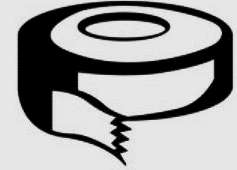 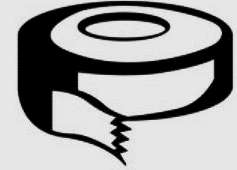 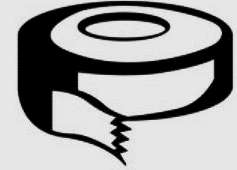 Work tape
Randomness tape
Input tape
Read only; back and forth
Read and write access; back and forth
Forward read only
Read Once Branching Programs
Read-Once Branching Programs (ROBPs)
Fact
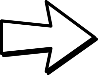 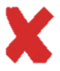 Corollary
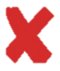 PRGs and Hitting Sets for ROBPs
Definition - Pseudorandom distributions
Definition – Hitting sets
PRGs and Hitting Sets for ROBPs
Fact
Nisan’92
Nisan’92
Raz-Reingold’99
PRGs and Hitting Sets for ROBPs
Fact
Nisan’92
Nisan’92
Gopalan-Meka-Reingold-Trevisan-Vadhan’12
PRGs and Hitting Sets for ROBPs
Fact
Nisan’92
Nisan’92
Braverman-Rao-Raz-Yehudayoff’10
PRGs and Hitting Sets for ROBPs
Fact
Nisan’92
Nisan’92
Reingold’08
PRGs and Hitting Sets for ROBPs
Fact
Nisan’92
Nisan’92
Almost everyone doing pseudorandomness
Better constructions for restricted models.
Main Result
Main Result
Main result
Main result
Motivating observation
Definition – Pseudorandom pseudo-distribution
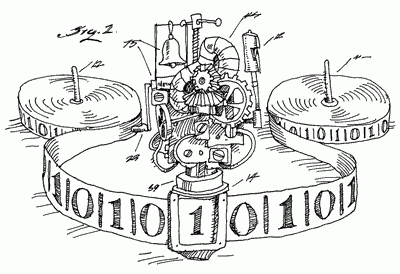 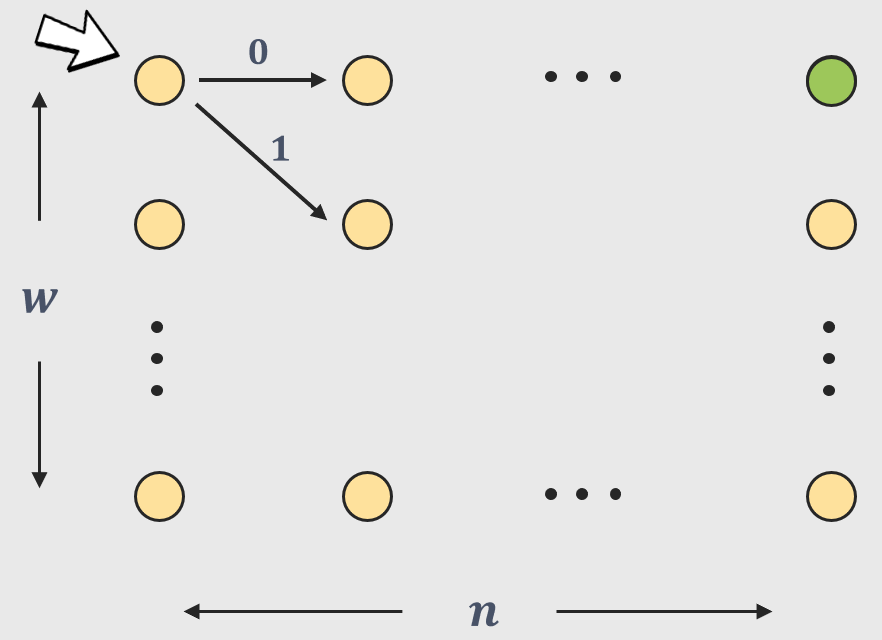 The Matrix-Theoretic Perspective
The Matrix-Theoretic Perspective
The Matrix Powering Problem
Natural recursive algorithm
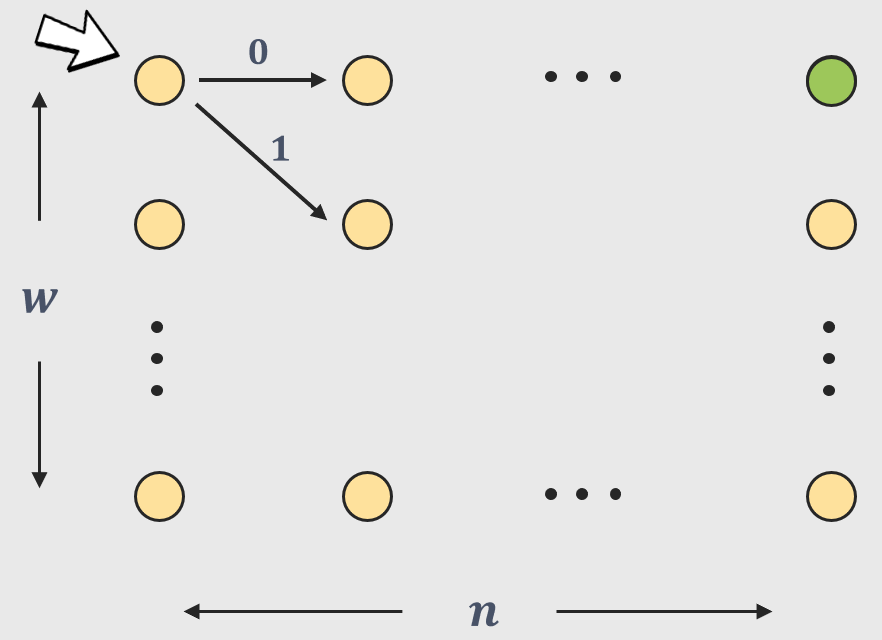 Saks-Zhou’99
The Matrix-Theoretic Perspective
The Matrix Powering Problem
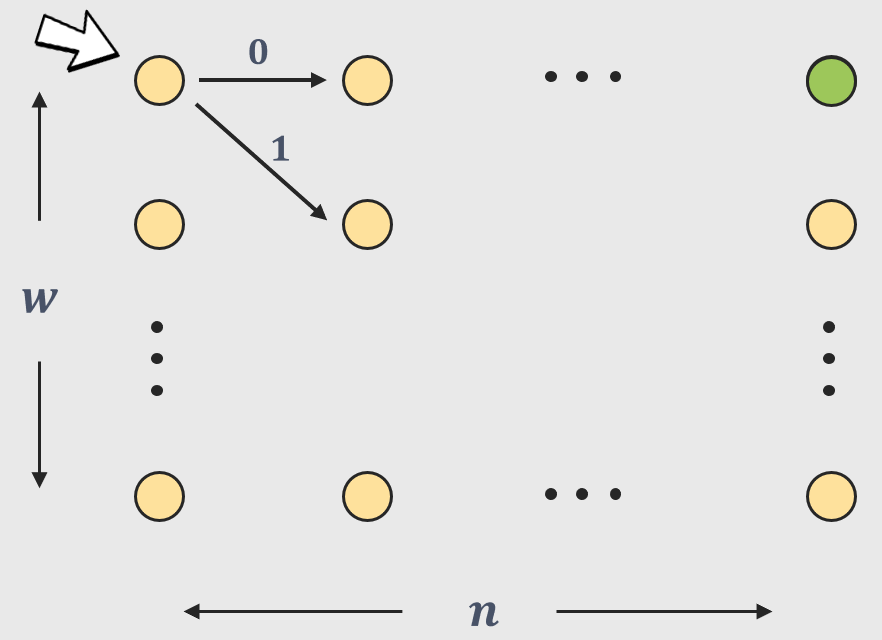 Derandomized Matrix Product
How to define the derandomized product
The naïve product
Representation vs. matrix
Nisan’92 Hash functions
Nisan-Zuckerman’96 Extractors
Impagliazzo-Nisan-Wigderon’94 Expanders
Raz-Reingold’99 Extractors, Condensers
We use Samplers
The derandomized product
Back of the envelope calculation
The Idea
The Delta Product
A suggestive sum
A suggestive sum
The delta product
Error term pieces
For closure, the data structure now contains pieces with different smallness.
Multiplying the New Data Structures
The new data structure
Multiplying under the new data structure
Multiplying the New Data Structures
Multiplying the New Data Structures
Some More Bits About the Proof
Parameters
Some More Bits About the Proof
More on the proof
Multiplying pieces of roughly the same smallness is done differently than multiplying pieces with significantly different smallness. This is where samplers are used.
Multiplying the first piece (which has no smallness) is done differently and requires its own multiplication rule.
Summary and Open Problems
Summary and Open Problems
Summary
In fact, we introduce and obtain pseudorandom pseudo-distributions.
Open problems
Collapse BPL or even RL to L1.49
Thank you!
Other applications of pseudorandom pseudo-distributions.